Organic Chemistry and Biomolecules
TEKS
B.9A compare the structures and functions of different types of biomolecules, including carbohydrates, lipids, proteins, and nucleic acids
Vocabulary
Organic Chemistry
Organic
Valence Electron
Monomer
Polymer
Dehydration Synthesis
Hydrolysis
Biomolecules
Carbohydrate
Protein
Nucleic Acid
Lipid
Saturated
Unsaturated
Monosaccharide

Polysaccharide
Amino Acid
Nucleotide
Nitrogenous Base
Phosphate group
Prerequisite Questions
What is a covalent bond?

What are valence electrons?

Why do scientists say that life on Earth is carbon based?
Essential Question
How are structure and function connected in the 4 biomolecules?
Organic Chemistry
Organic chemistry is study of molecules that contain Carbon.


Valence electrons are the outer most electrons used in bonding.


Carbon is very versatile.
It has 4 valence electrons, so it can form 4 covalent bonds
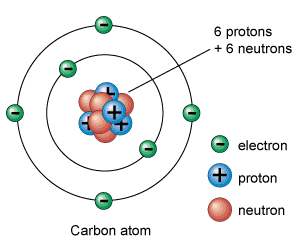 Organic Chemistry
Carbon can form long chains by covalently bonding to itself.

Carbon readily bonds with other elements like H, O, N, P and S
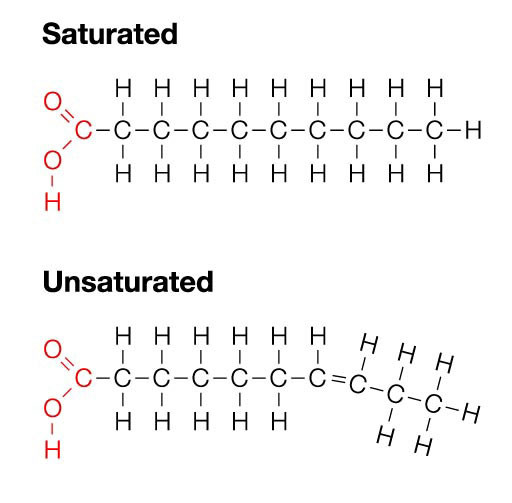 Glucose
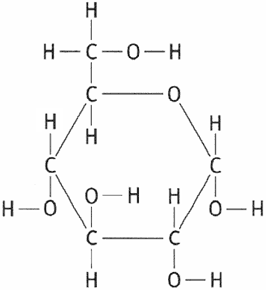 Organic Chemistry - Monomers
A Monomer is a small molecule that is repeated over and over in a larger molecule

Carbohydrates, Proteins and Nucleic Acids have monomers

Ex: Monosaccharide (Glucose)
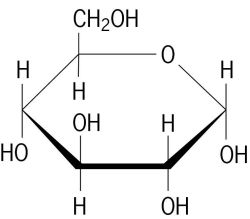 Organic Chemistry - Polymers
A Polymer is a large molecule made up of many smaller monomers.

Carbohydrates, Proteins and Nucleic Acids also have a polymer structure that is made up of their monomers.

Ex: Polysaccharide (Cellulose)
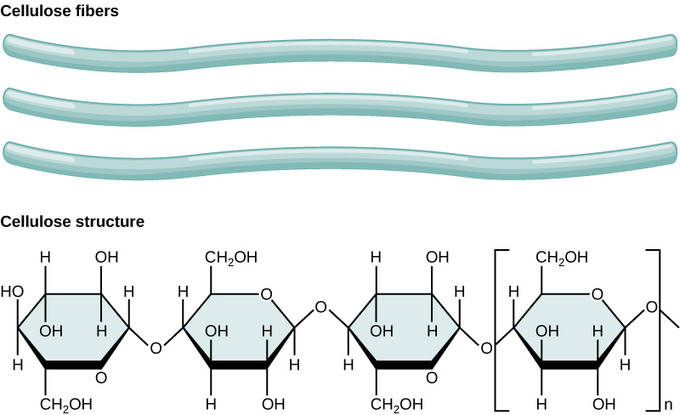 Organic Chemistry – Dehydration Synthesis
The process of Dehydration Synthesis connects monomers together to make polymers and gives off a water molecule in the process.
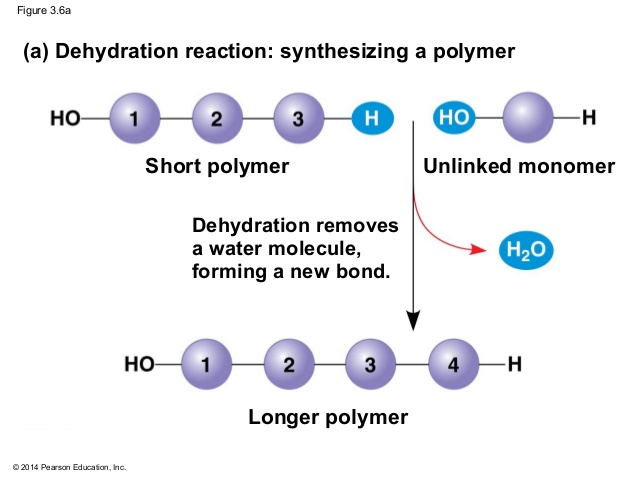 Organic Chemistry – Hydrolysis
The process of Hydrolysis separates monomers from polymers and breaks up a water molecule in the process.
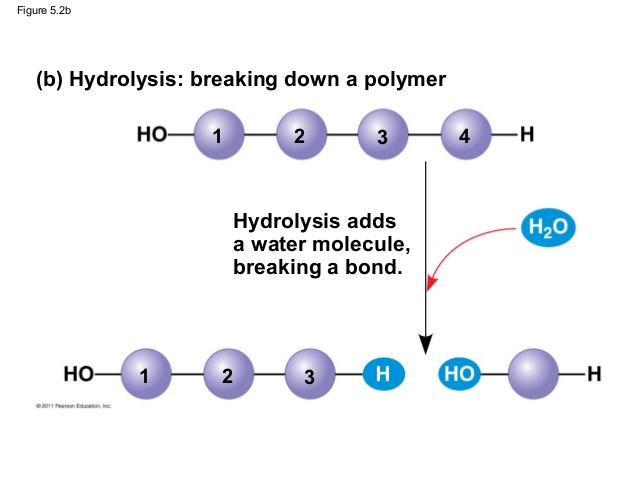 Carbohydrates
Carbohydrate Images
Monosaccharide           (Ex: Glucose                           and               Fructose)
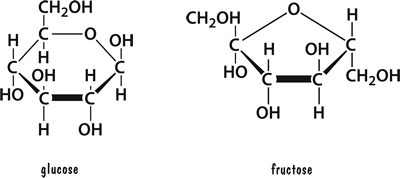 Polysaccharide 
(Ex:       Sucrose,                                                   Cellulose                                         and                             Glygocen)
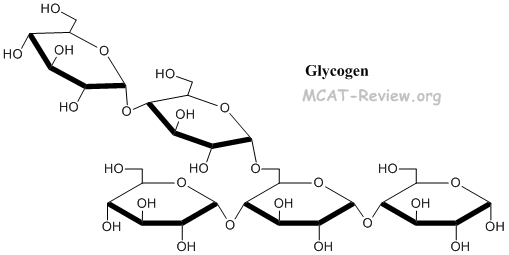 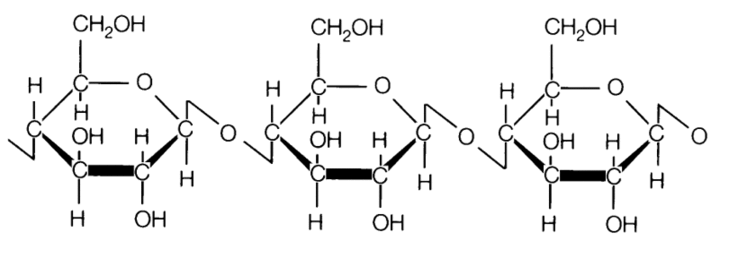 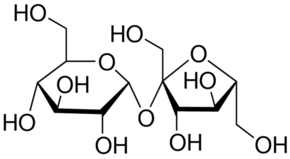 Proteins
Protein Images
Amino Acid           (Ex: general                                            Cystine                          and                       Isoleucine         )
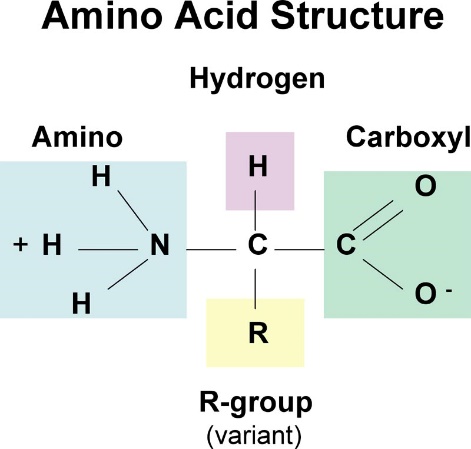 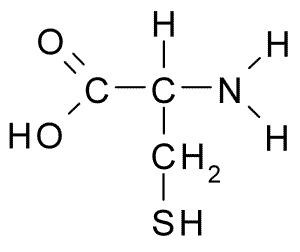 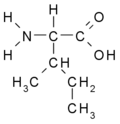 Polypeptide/Protein        (Ex:       Polypeptide General                            and                                 Insulin)
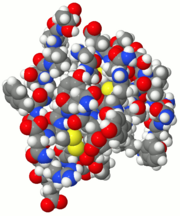 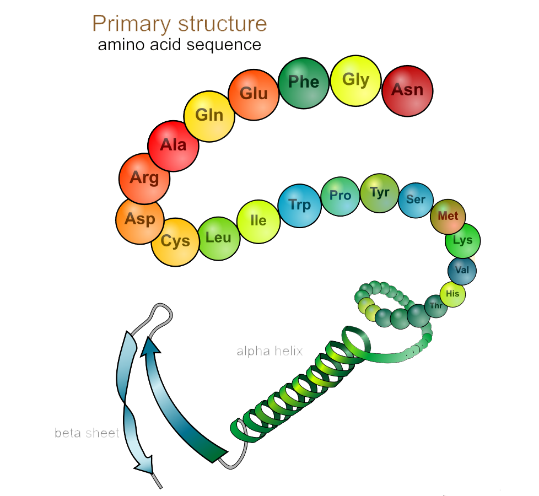 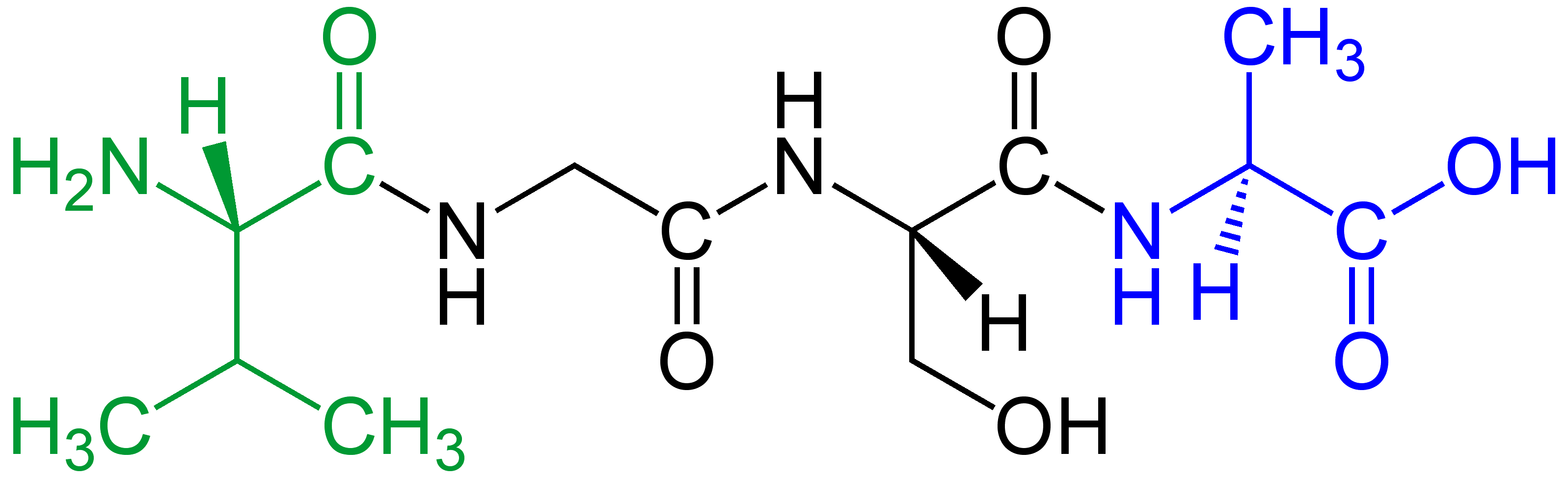 Nucleic Acids
Nucleic Acid Images
Nucleotide           (Ex: General                                                 and                                                    Adenosine)
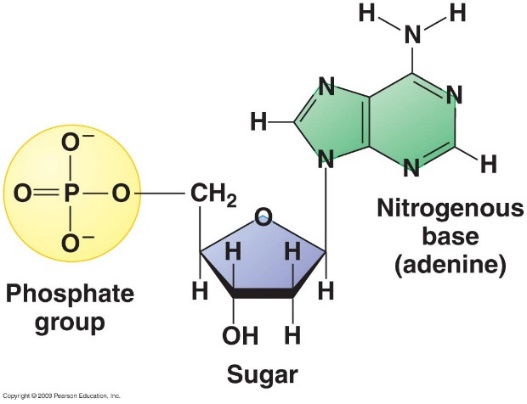 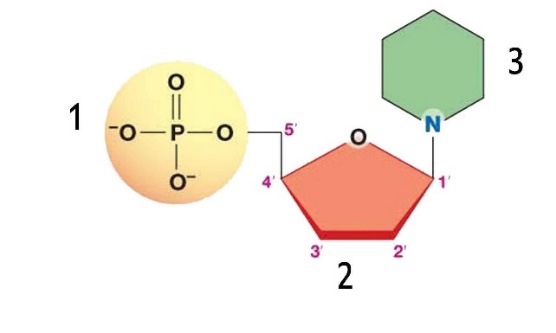 1 – Phosphate group
2 – Sugar
3 – Nitrogenous Base
Polynucleotide/Nucleic Acid        (Ex:       DNA                   and                           RNA)
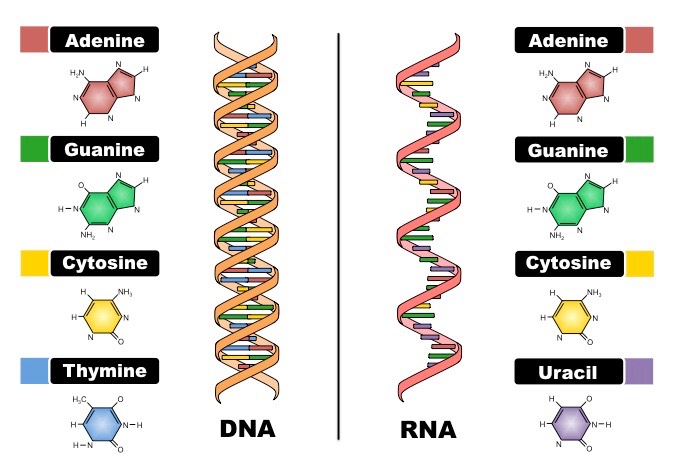 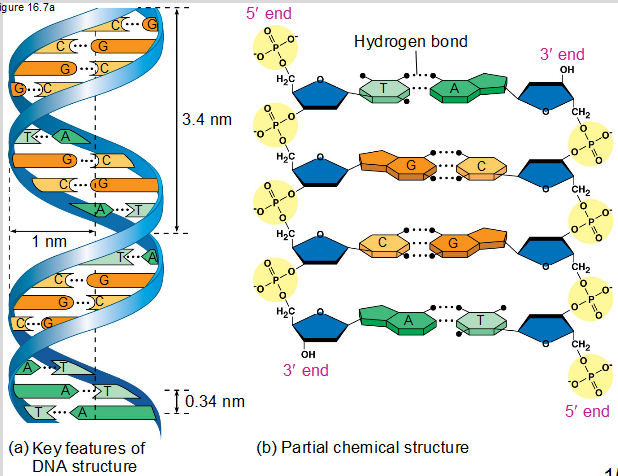 Lipids
Saturated vs. Unsaturated Fats
Saturated Fats have all single bonds between the carbons.
The carbons are saturated with hydrogens.



Unsaturated Fats have at least one double bond between carbons.
Hydrogens have to be removed to make the double bonds
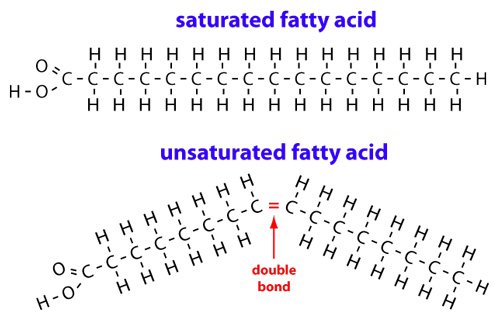 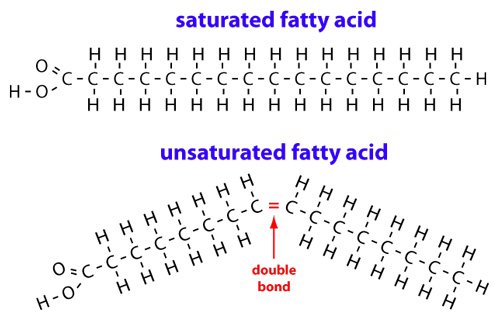 Lipid Images
Steroids/Sterols           (Ex: Estrogen                                   and                                        Cholesterol )
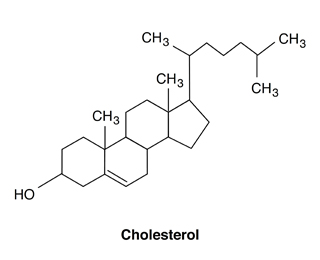 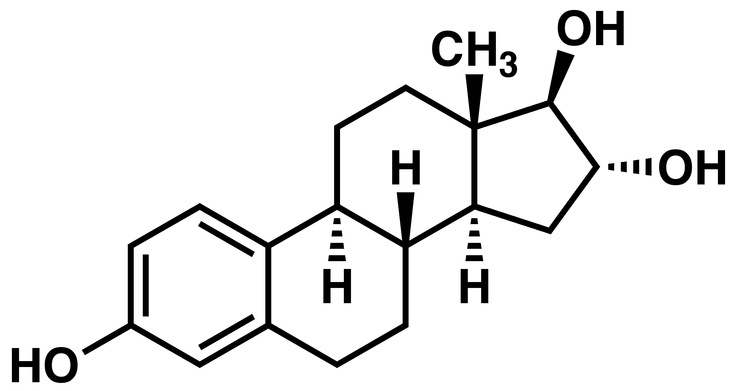 Phospholipid				Saturated Fat				Unsaturated Fat
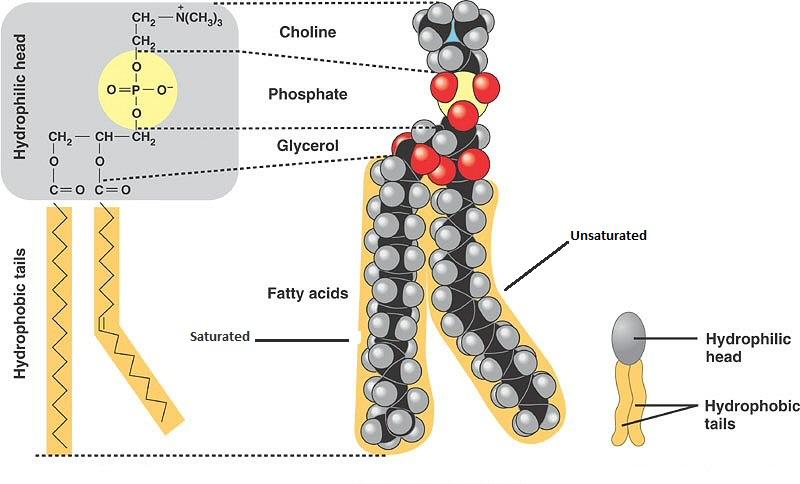 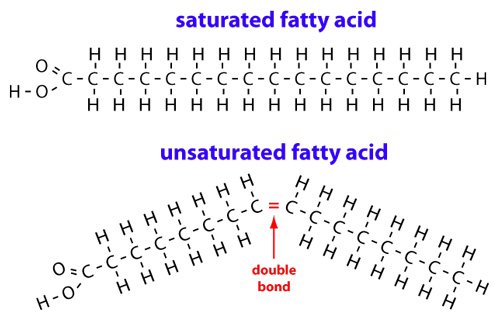 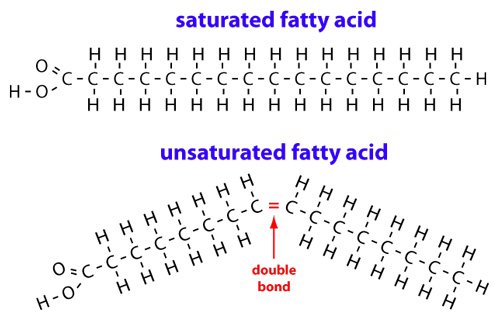 Concept Mastery Questions
How does dehydration synthesis create new molecules? 

What molecule is released when a polymer is created with dehydration synthesis?

How are lipids different from the other 3 biomolecules?

What biomolecules are a good source of energy?  Explain…